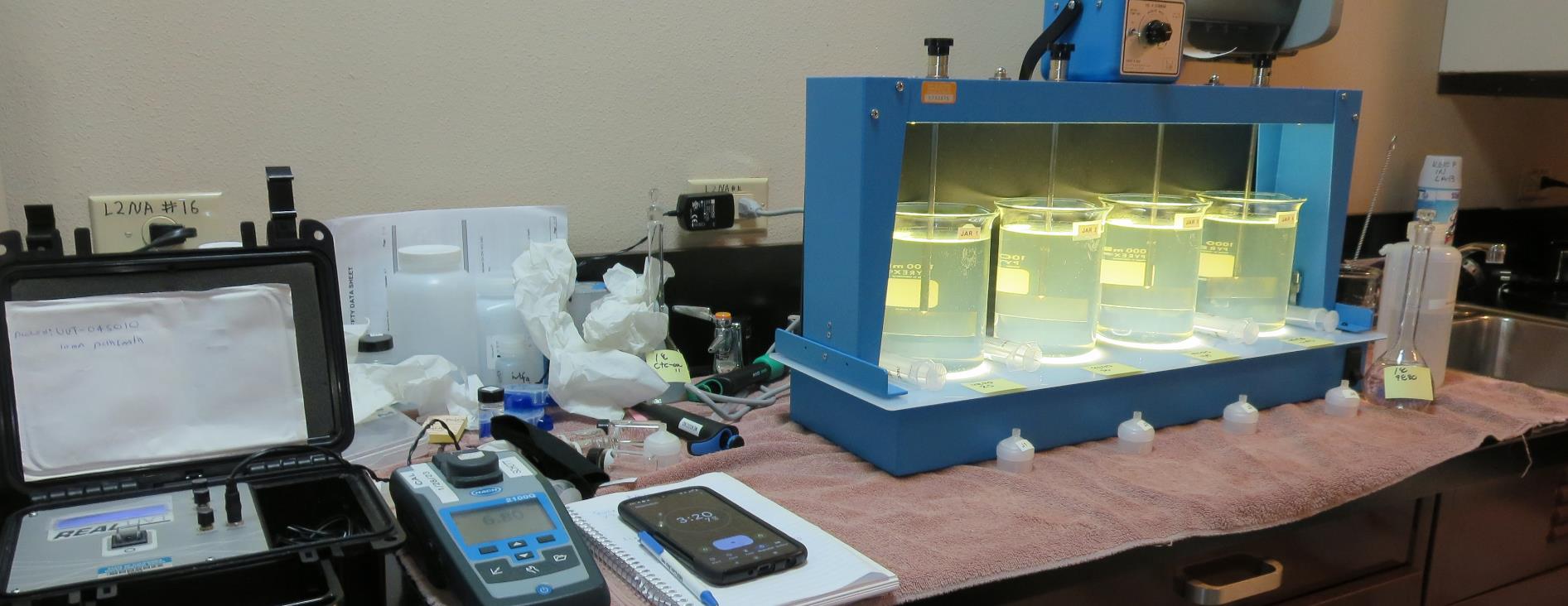 Surfwood Mutual Water CorporationCA2300590Mendocino CountyJar Test
by Guy Schott, P.E
March 2, 2023
Source Water: Jack Peter’s CreekRoughing Filter followed by Multi-Media Filtration
Source Water Characteristics
Turbidity: 6.8 NTU
pH: 7.10 – 7.17
UVT: 37.3% 
UVA: 0.427/cm

0.4 um Filtered
Turbidity: 0.97 NTU
UVT: 41.9%
UVA: 0.377/cm
UVT/UVA, pathlength 10 mm
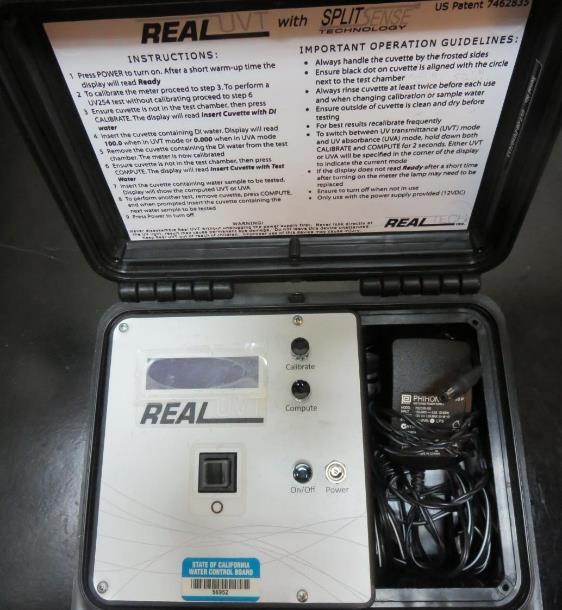 UV transmittance (UVT) is a measurement of the amount of ultraviolet light (commonly at 254 nm due to its germicidal effect) that passes through a water sample compared to the amount of light that passes through a pure water sample. The measurement is expressed as a percentage, % UVT.
%UVT = 10(-UVA) x 100%
UV absorbance (UVA) is calculated as a relative measure of the amount of light absorbed by a water sample compared with the amount of light absorbed by a pure water sample.  
UVA = -log(%UVT/100)
Applied Coagulants for Jar Testing (1)
Pro Pac 926 (NTU Technologies)
35% Aluminum Chlorohydrate 
35% Water
23.62% Al2O3
30% pDADMAC solution
83% Basicity
SG = 1.25-1.34

NSF limit: 83 mg/L as Product
Pro Pac 9890 (NTU Technologies)
35-45% Aluminum Chlorohydrate 
35-45% Water
~18.9% Al2O3
~10.5% Al
83% Basicity
20% polyamine (50% water, 50% active polyamines)
SG = 1.25-1.34

NSF limit: 50 mg/L as Product; 
Product dose 10 mg/L = 1 mg/L polyamines active
Applied Coagulants for Jar Testing (2)
960 (NTU Technologies)
33% Polyaluminum Hydroxychlorosulfate
67% Water
SG = 1.29

NSF limit: 250 mg/L as Product
BWS, Inc.
Greg Nieckarz, Ph.D.
Greg.niekarz@bws.works
541-953-5112
AdvFloc-CTC-00011
Polyaluminum Hydroxy Chlorosulfate
12.55% Al2O3
6.64% Al
64.9% Basicity
SG = 1.299
NSF limit: 250 mg/L as Product
Laboratory Charge Analyzer
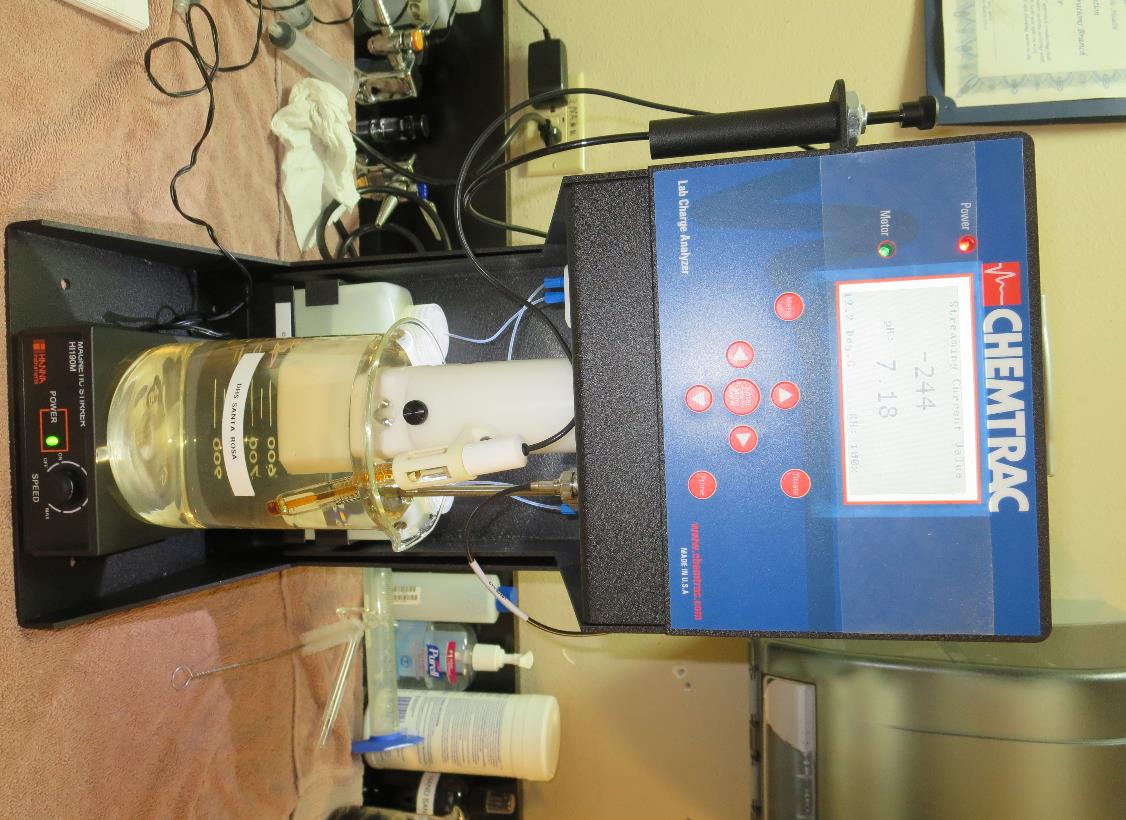 LCA: Used to determine coagulant demand of a source water entering the treatment plant.

Source pH: 7.10-7.17

LCA #1: 
CTC-00011:  118 mg/L as product (no pH adjustment)
Final pH: 7:09

LCA #2: 
960:  90 mg/L as product (no pH adjustment)
Final pH: 6.30

LCA #3: 
9890:  36 mg/L as product (no pH adjustment)
Final pH: 6.91
Coagulant Information
Unless stated otherwise, all coagulant doses are reported as Product (100% strength). 
Preparation of coagulant stock solutions are generally 1.0 or 0.1 percent strength using 100 and/or 200 mL volumetric flasks.
Finnpipette F2 variable volume pipette, capacity 100-1000 micro liters is used for stock solution preparation and coagulant aid jar test dosing.
Finnpipette F2 variable volume pipette, capacity 0.5-5 mL is used for primary coagulant jar test dosing.
Filtrate and %UVT/UVA Analysis
For this study, all jars were samples for Filtrate and %UVT/UVA analysis immediately at the end of the flocculation period.
Surfwood MWC; Jar Test 1 - 4 ResultsFlash Mix 200 RPM (20 sec); Floc Mix 20 RPM (5 min)
Surfwood MWC; Jar Test 5 - 12 ResultsFlash Mix 200 RPM (20 sec); Floc Mix 20 RPM (5 min)
Surfwood MWC; Jar Test 13 - 16 ResultsFlash Mix 200 RPM (20 sec); Floc Mix 20 RPM (5 min)
Surfwood MWC; Jar Test 17 - 23 ResultsFlash Mix 200 RPM (20 sec); Floc Mix 20 RPM (5 min)
Jars 1-4 TestFlash Mix 20 Sec (200 RPM)Floc Mix 5 min (20 RPM)25 mL sampled end of FlocApplied Coagulant9890
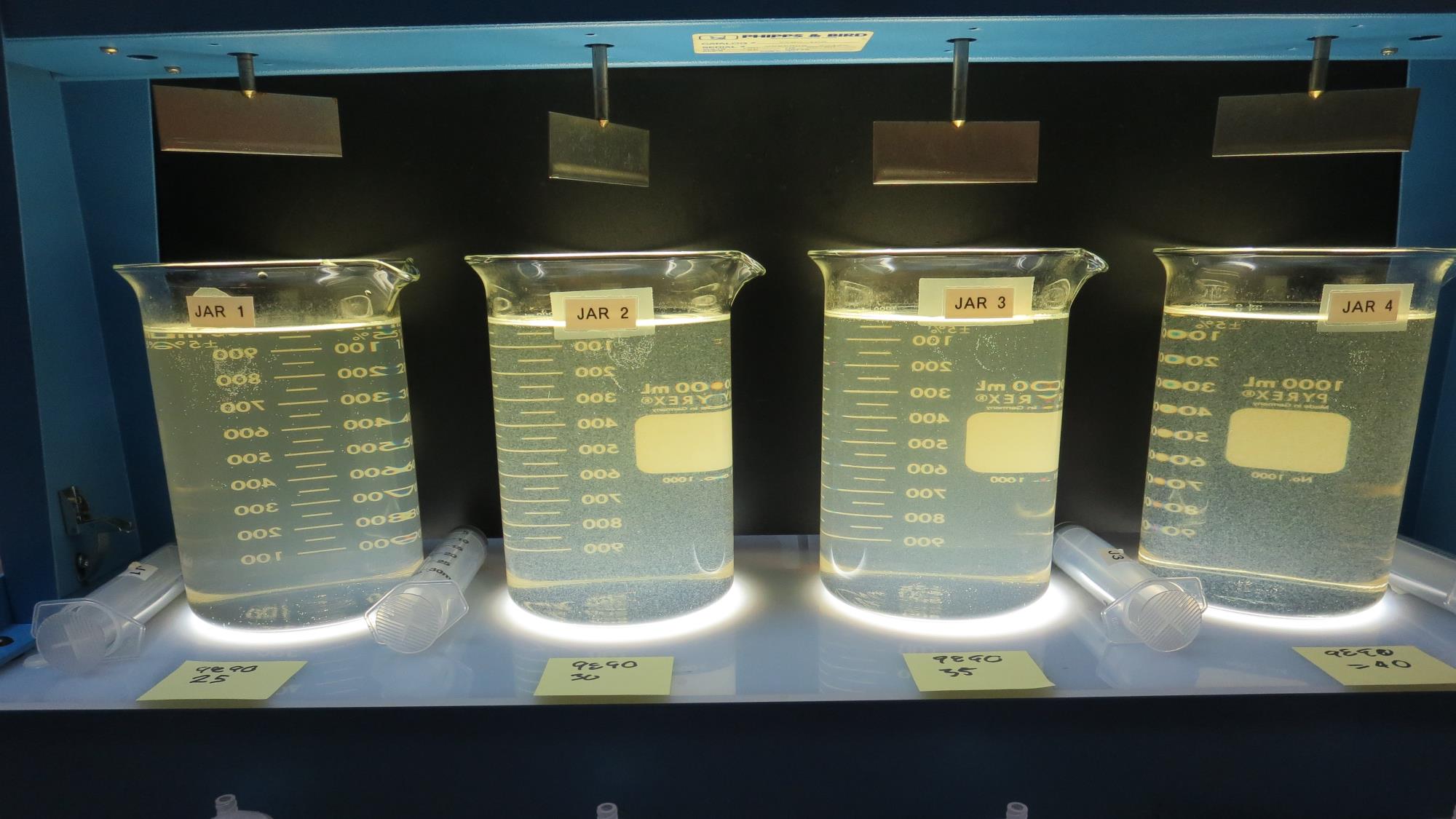 40 mg/L 9890
Filtrate 0.17 NTU
UVT: 86.5%
UVA: 0.062/cm 
UVA Reduction: 72.9%
Settled: 3.35 NTU
35 mg/L 9890
Filtrate 0.18 NTU
UVT: 85.3%
UVA: 0.068/cm 
UVA Reduction: 71.4%
Settled: 8.16 NTU
25 mg/L 9890
Filtrate 3.86 NTU
UVT: 61.0%
UVA: 0.214/cm 
UVA Reduction: 43.2%
Settled: 10.8 NTU
30 mg/L 9890
Filtrate 0.26NTU
UVT: 85.8%
UVA: 0.066/cm 
UVA Reduction: 71.9%
Settled: 5.22 NTU
Jars 1-4: End of Floc Duration, 25 mL is syringed for filterability and %UVT/UVA.
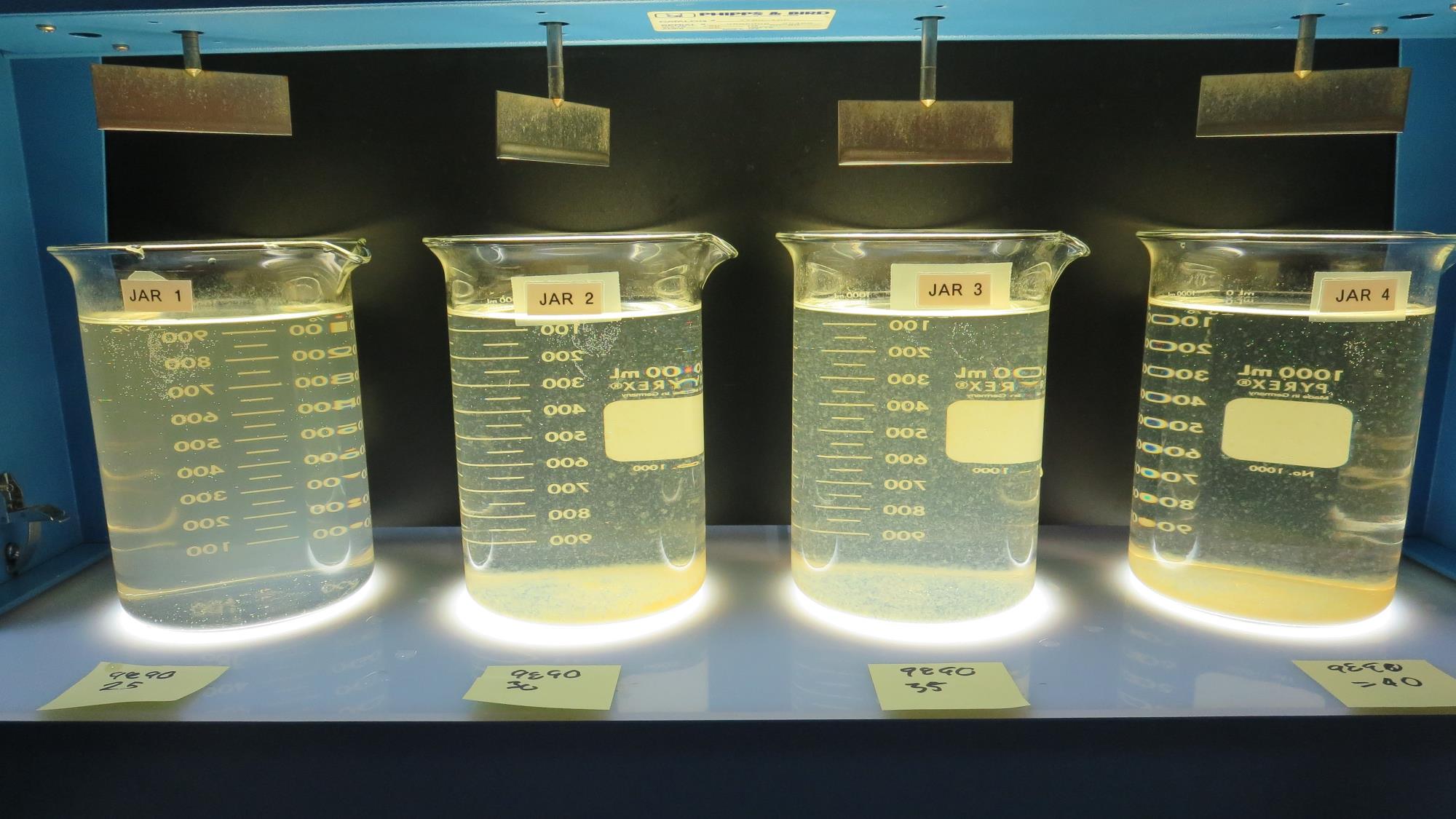 Jars 1-4: After 25-minutes of settling, settled water turbidity is taken.
Jars 5-8 TestFlash Mix 20 Sec (200 RPM)Floc Mix 5 min (20 RPM)25 mL sampled end of FlocApplied CoagulantCTC-00011
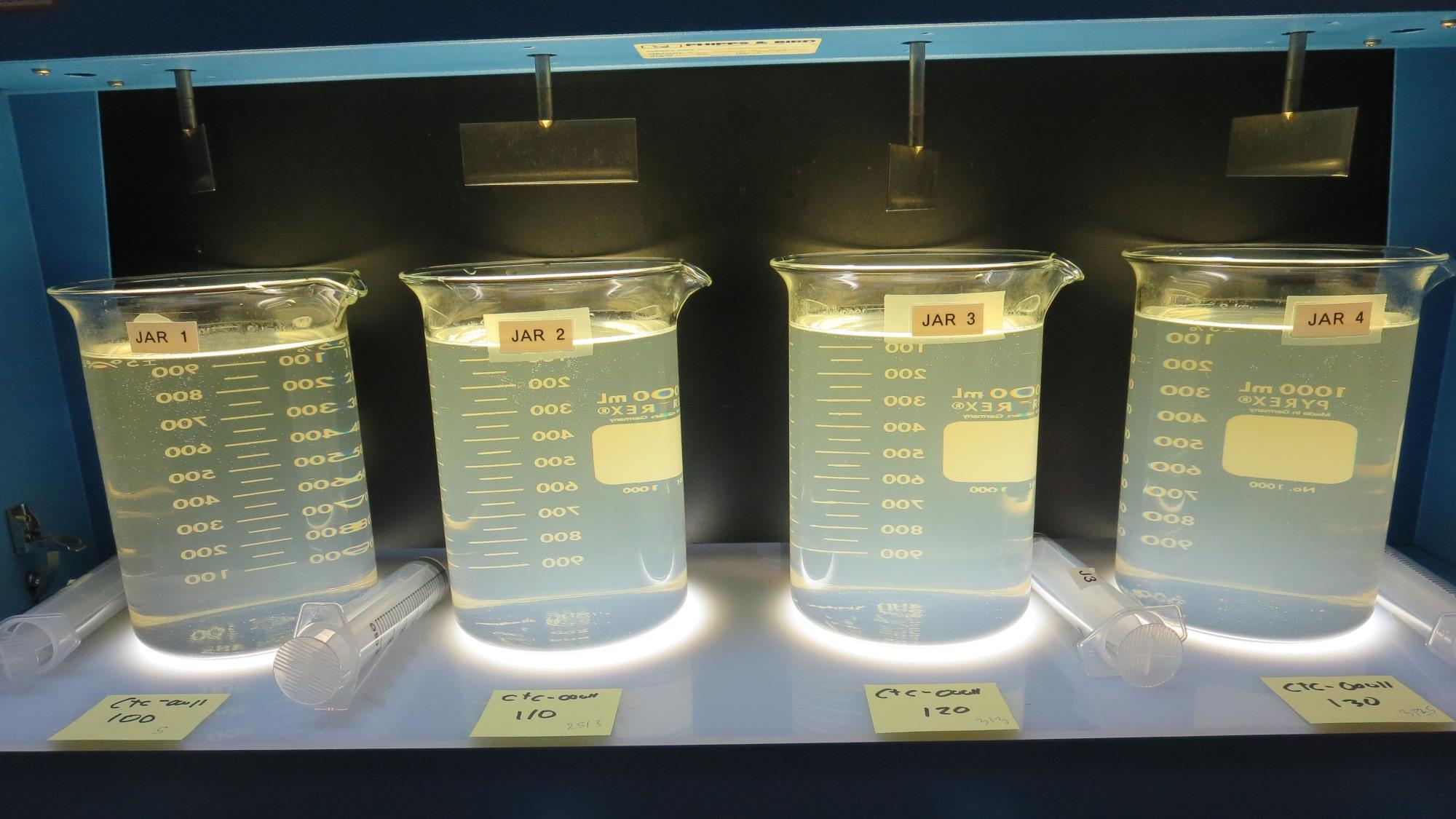 65 mg/L CTC-00011
Filtrate 6.58 NTU
UVT: 52.5%
UVA: 0.279/cm 
UVA Reduction: 26.0%
Settled: 14.9 NTU
60 mg/L CTC-00011
Filtrate 9.30 NTU
UVT: 43.0%
UVA: 0.365/cm 
UVA Reduction: 3.2%
Settled: 14.7 NTU
50 mg/L CTC-00011
Filtrate 5.83 NTU
UVT: 42.5%
UVA: 0.378/cm 
UVA Reduction: 1.9%
Settled: 10.2 NTU
55 mg/L CTC-00011
Filtrate 8.06 NTU
UVT: 42.4%
UVA: 0.371/cm 
UVA Reduction: 1.6%
Settled: 13.6 NTU
Jars 5-8: End of Floc Duration, 25 mL is syringed for filterability and %UVT/UVA.
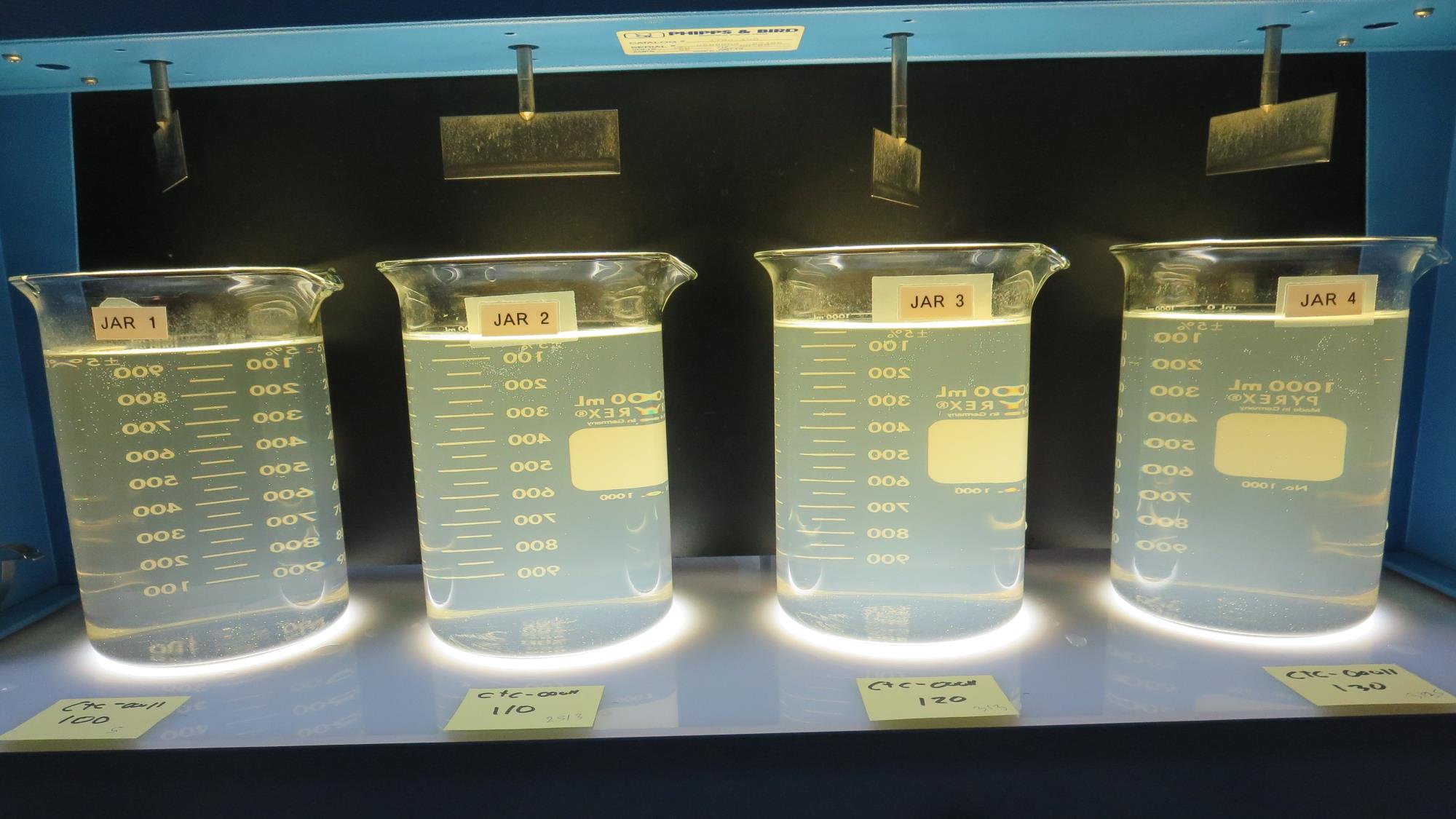 Jars 5-8: After 25-minutes of settling, settled water turbidity is taken.
Jars 9-12 TestFlash Mix 20 Sec (200 RPM)Floc Mix 5 min (20 RPM)25 mL sampled end of FlocApplied CoagulantCTC-00011
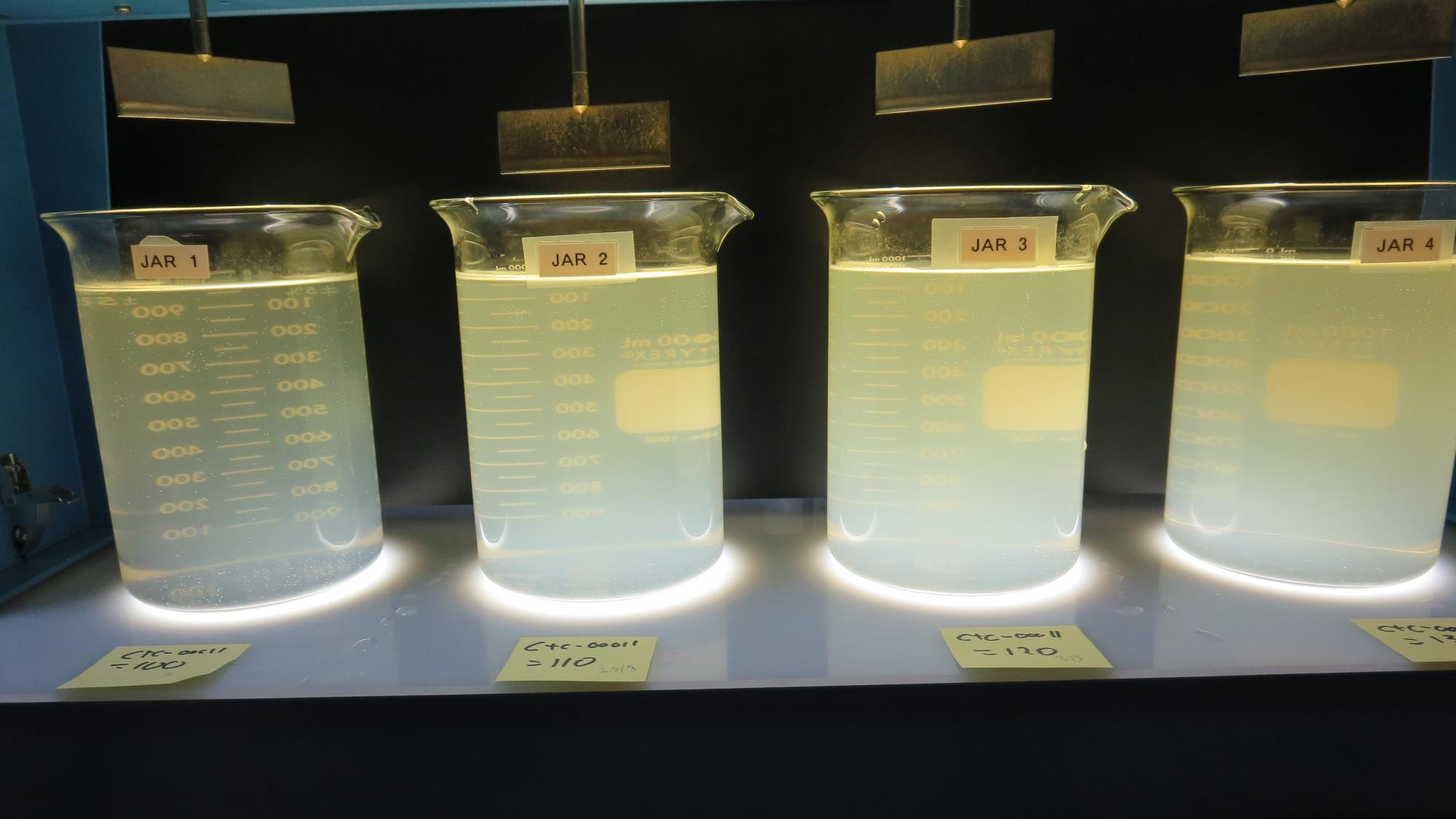 100 mg/L CTC-00011
Filtrate 0.12 NTU
UVT: 81.8%
UVA: 0.086/cm 
UVA Reduction: 77.2%
Settled: 20.2 NTU
110 mg/L CTC-00011
Filtrate 0.37 NTU
UVT: 83.0%
UVA: 0.080/cm 
UVA Reduction: 78.8%
Settled: 29.7 NTU
120 mg/L CTC-00011
Filtrate 0.28 NTU
UVT: 85.8%
UVA: 0.066/cm 
UVA Reduction: 82.5%
Settled: 37.3 NTU
130 mg/L CTC-00011
Filtrate 0.25 NTU
UVT: 87.5%
UVA: 0.057/cm 
UVA Reduction: 84.9%
Settled: 46.0 NTU
Jars 9-12: End of Floc Duration, 25 mL is syringed for filterability and %UVT/UVA.
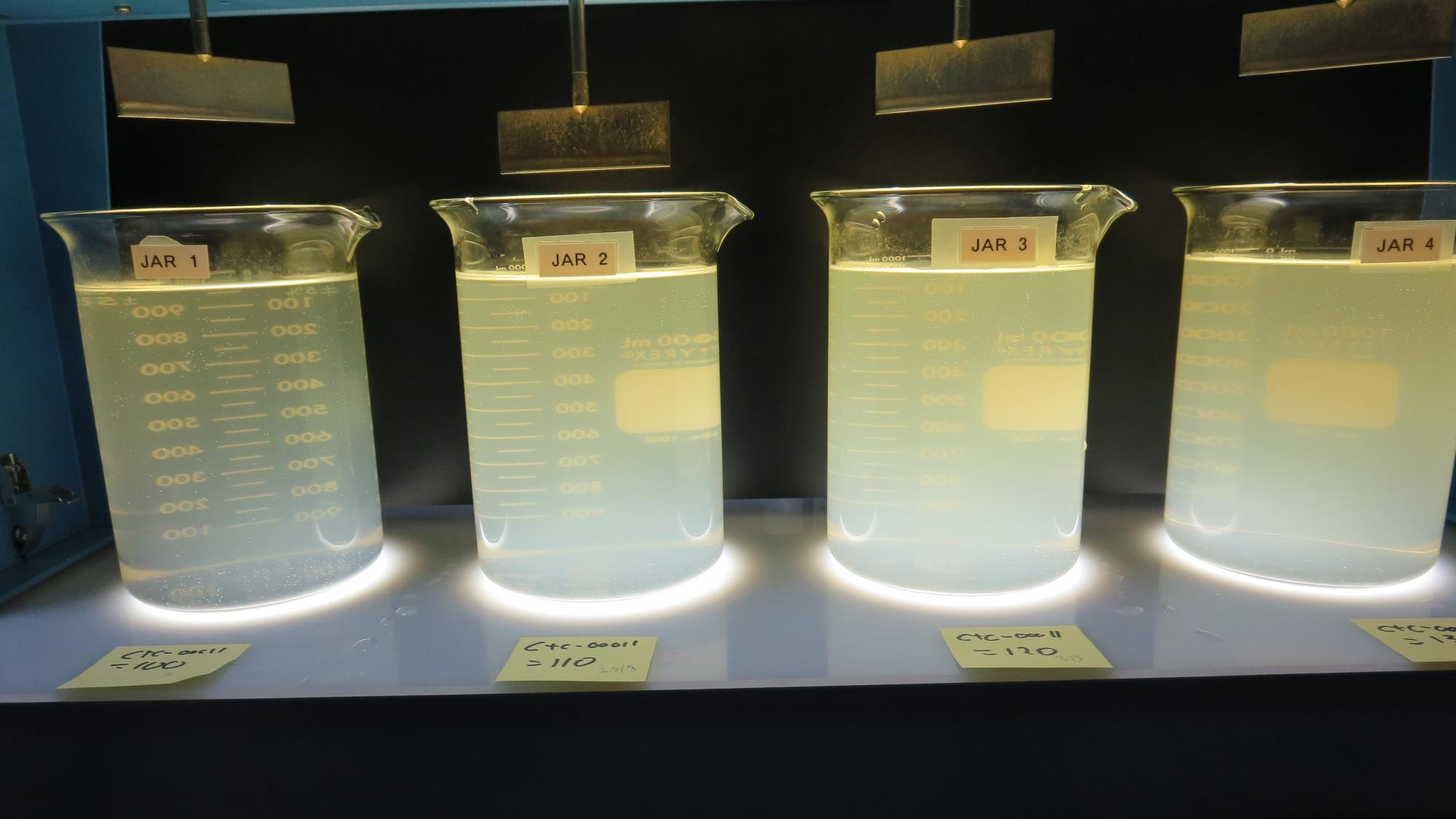 Jars 9-12: After 25-minutes of settling, settled water turbidity is taken.
Jars 13-16 TestFlash Mix 20 Sec (200 RPM)Floc Mix 5 min (20 RPM)25 mL sampled end of FlocApplied Coagulant960
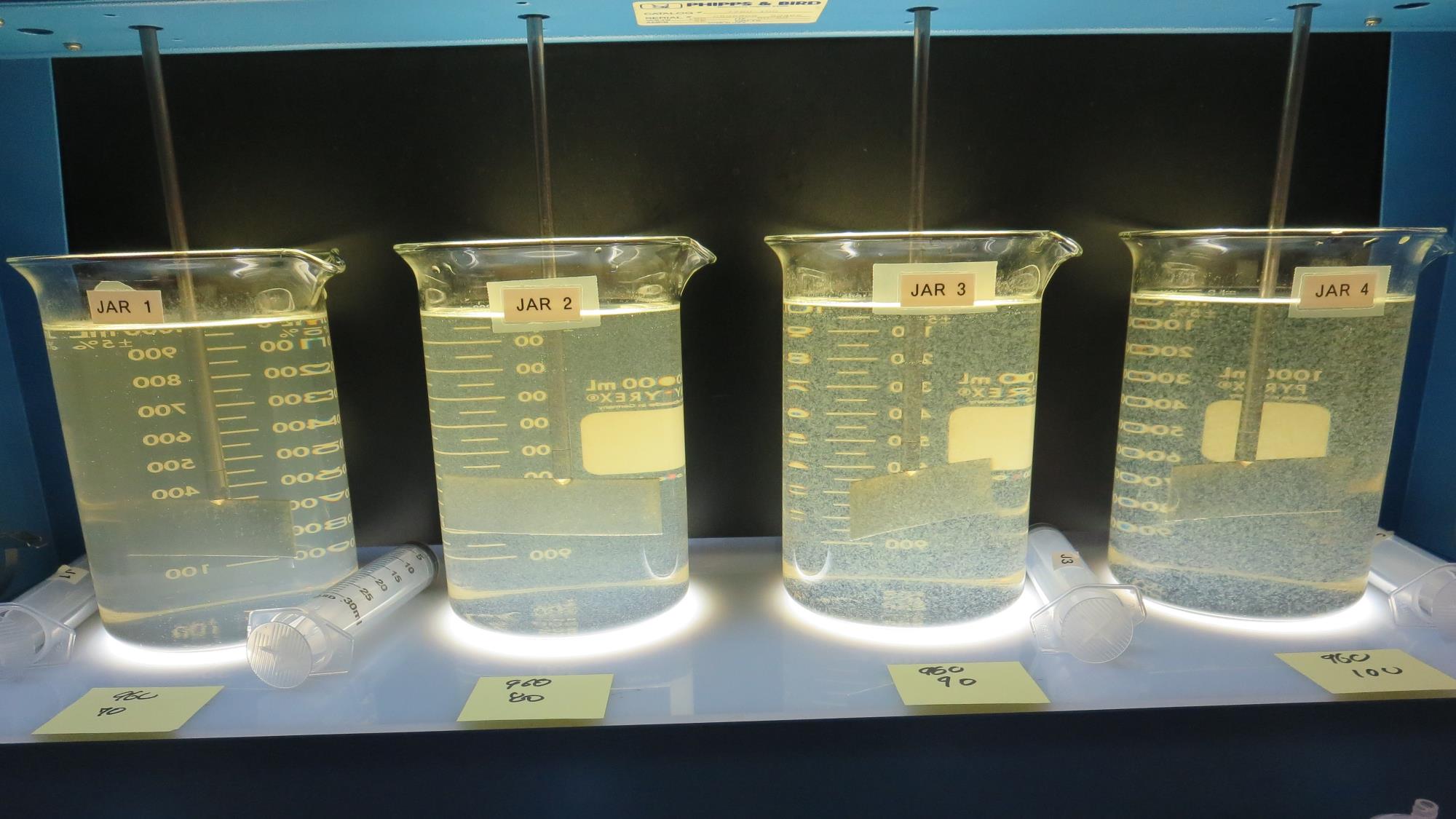 70 mg/L 960
Filtrate 2.78 NTU
UVT: 69.2%
UVA: 0.159/cm 
UVA Reduction: 57.8%
Settled: 11.1 NTU
80 mg/L 960
Filtrate 0.35 NTU
UVT: 89.3%
UVA: 0.049/cm 
UVA Reduction: 87.0%
Settled: 6.2 NTU
90 mg/L 960
Filtrate 0.10 NTU
UVT: 92.7%
UVA: 0.032/cm 
UVA Reduction: 91.5%
Settled: 2.54 NTU
100 mg/L 960
Filtrate 0.07 NTU
UVT: 94.0%
UVA: 0.026/cm 
UVA Reduction: 93.1%
Settled: 2.09 NTU
Jars 13-16: End of Floc Duration, 25 mL is syringed for filterability and %UVT/UVA.
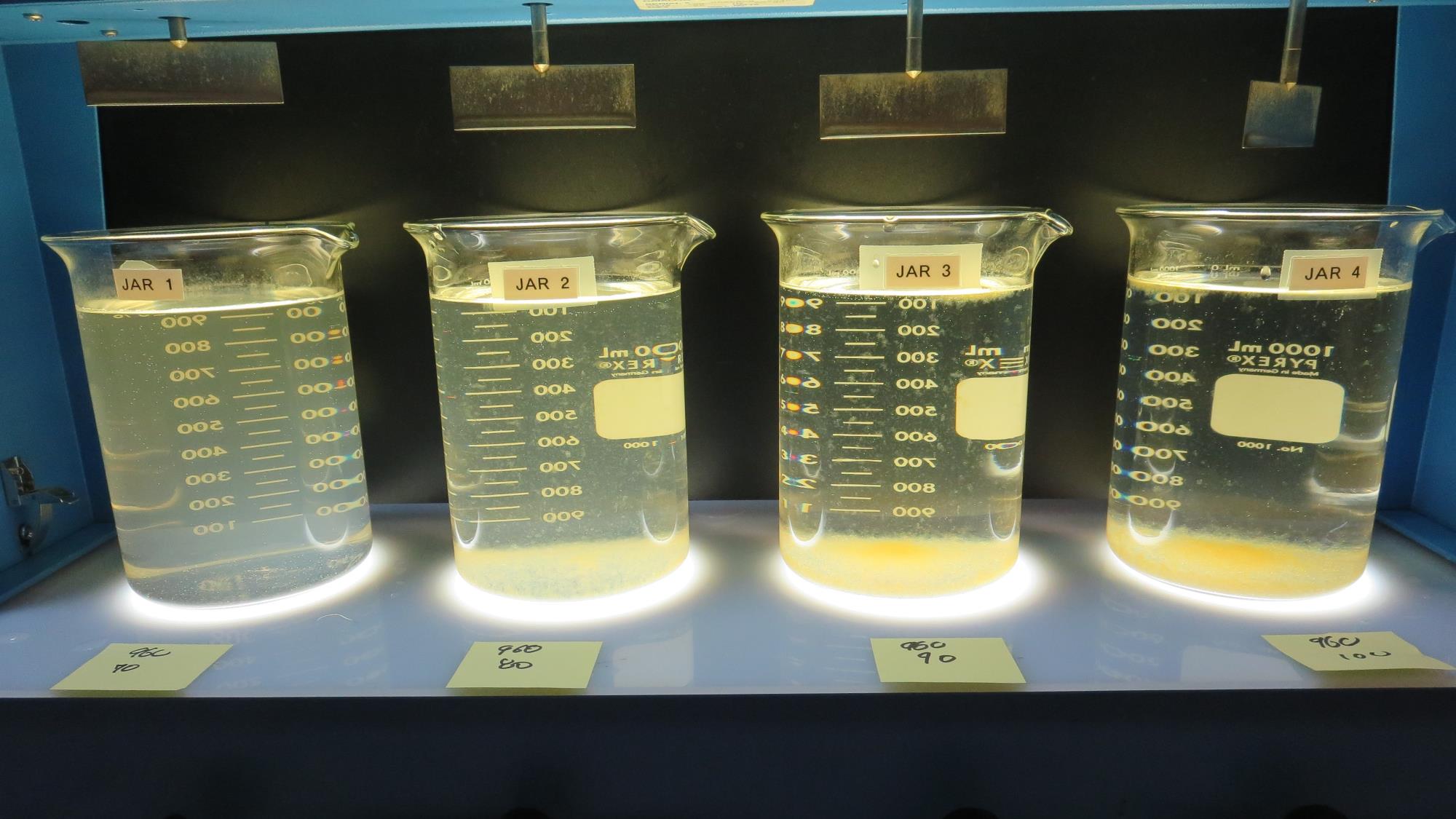 Jars 13-16: After 25-minutes of settling, settled water turbidity is taken.
Jars 17-19 TestFlash Mix 20 Sec (200 RPM)Floc Mix 5 min (20 RPM)25 mL sampled end of FlocApplied Coagulant960
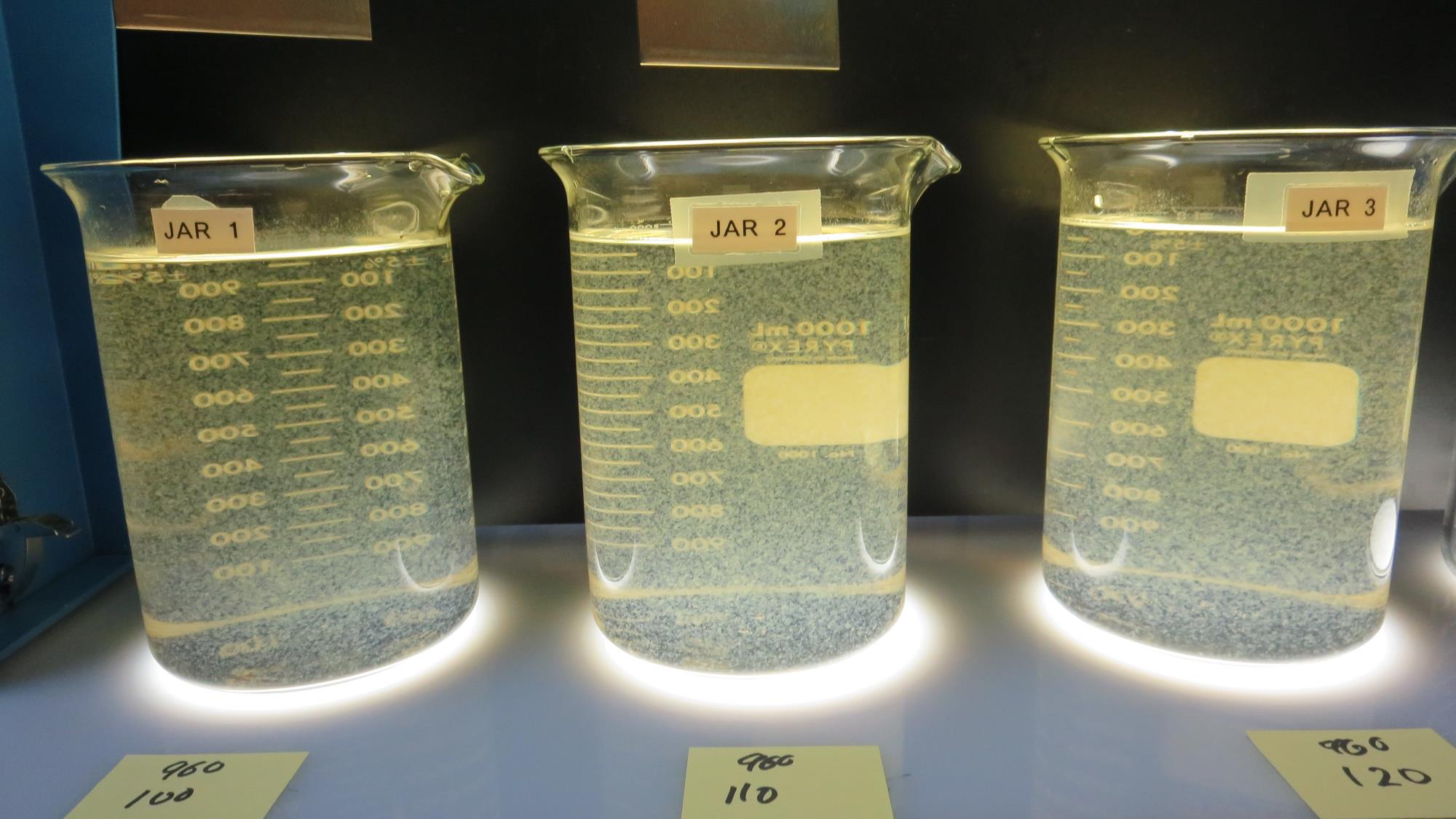 100 mg/L 960
Filtrate 0.18 NTU
UVT: 91.5%
UVA: 0.038/cm 
UVA Reduction: 88.7%
Settled: 1.98 NTU
110 mg/L 960
Filtrate 0.07 NTU
UVT: 94.3%
UVA: 0.025/cm 
UVA Reduction: 93.4%
Settled: 2.48 NTU
120 mg/L 960
Filtrate 0.13 NTU
UVT: 94.4%
UVA: 0.025/cm 
UVA Reduction: 93.6%
Settled: 3.11 NTU
Jars 17-19: End of Floc Duration, 25 mL is syringed for filterability and %UVT/UVA.
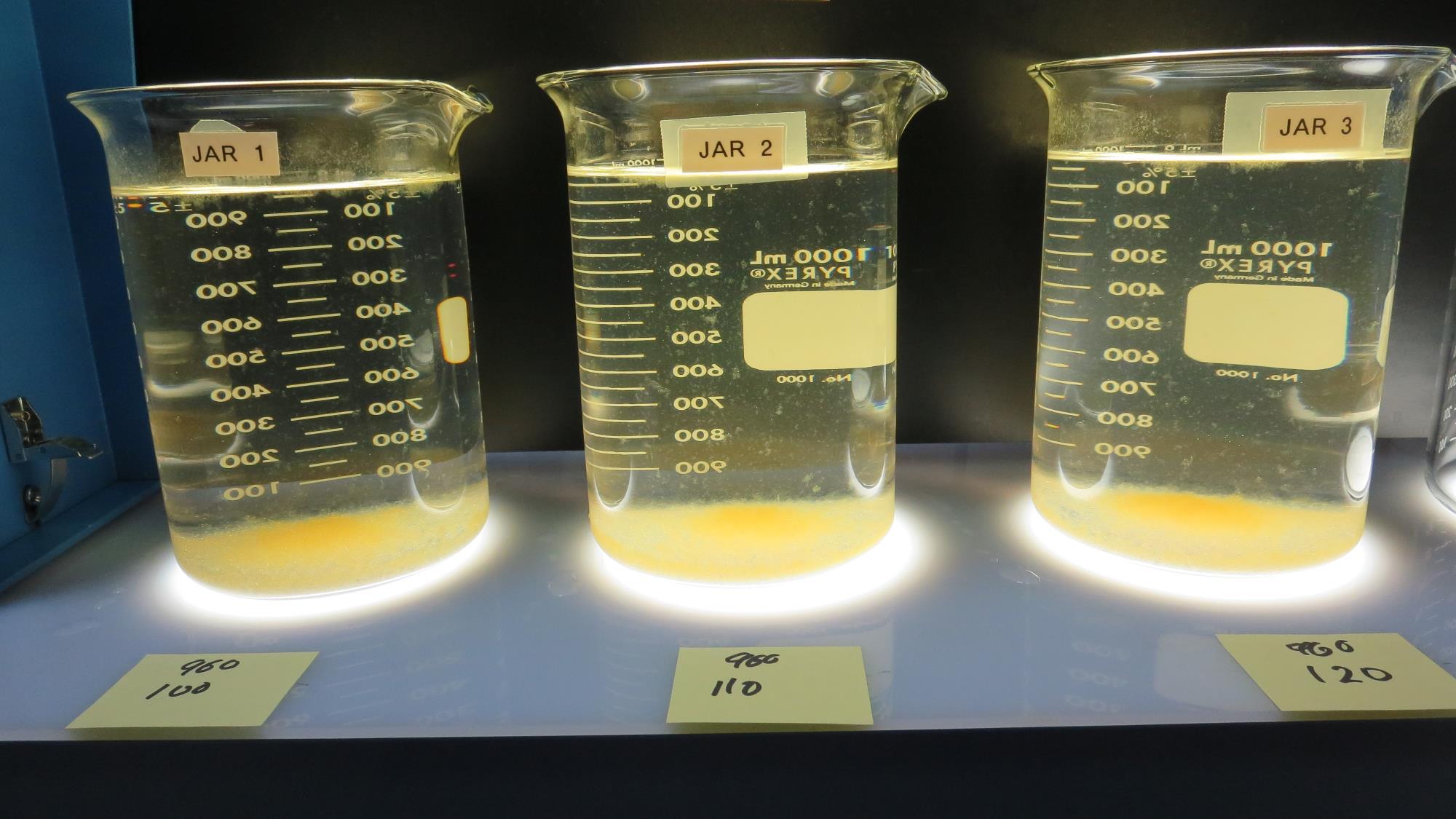 Jars 17-19: After 25-minutes of settling, settled water turbidity is taken.
Jars 20-23 TestFlash Mix 20 Sec (200 RPM)Floc Mix 5 min (20 RPM)25 mL sampled end of FlocApplied Coagulant926
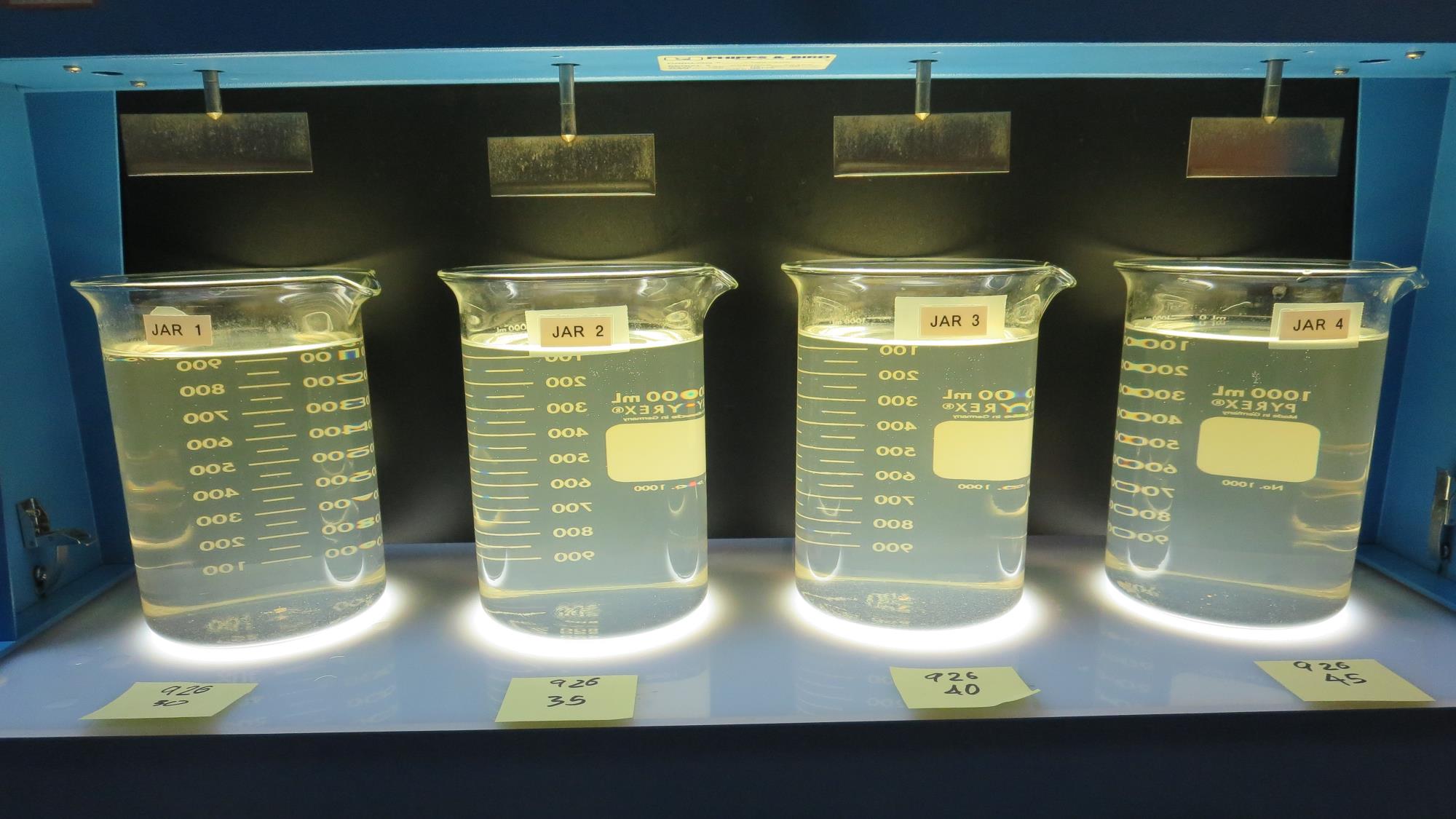 45 mg/L 926
Filtrate 4.60 NTU
UVT: 39.1%
UVA: 0.407/cm 
UVA Reduction: 0%
Settled: - NTU
30 mg/L 926
Filtrate 4.45 NTU
UVT: 40.7%
UVA: 0.389/cm 
UVA Reduction: 0%
Settled: 7.88 NTU
35 mg/L 926
Filtrate 4.44 NTU
UVT: 40.6%
UVA: 0.390/cm 
UVA Reduction: 0%
Settled: 8.07 NTU
40 mg/L 926
Filtrate 4.41 NTU
UVT: 42.9%
UVA: 0.366/cm 
UVA Reduction: 0%
Settled: 8.16 NTU
Jars 20-23: End of Floc Duration, 25 mL is syringed for filterability and %UVT/UVA.
Jar Testing for 1-Liter Jars: Procedures for Most Treatment Plants
Fill jars with source water prior to coagulant injection and set paddle speed at 20-30 rpm
Add chemicals (i.e., NaOCl, primary coagulant, coagulant aid) to each jar
Flash mix for 15-30 seconds (200 rpm)
Slow mix for 5 minutes (20-30 rpm)
Settled for 5 minutes.   Syringe 25 mL from each jar taken 1-inch below surface (25 mL/12 sec rate).  For this study, sample was taken immediately at the end of flocculation process.
Filtered through 1.2 um isopore membrane into cuvette drip rate, 15 mL/(50-90 sec)
Measure filtrate turbidity, chlorine residual and %UVT/UVA
Measure settled water turbidity after 25 minutes of total setting
Record all data
Jar TestFilterability Test Equipment
Turbidity Instrument

Syringe w/Luer-Lock Tip, 30 cc 
(part#: 2225800, by Hach)

Swinnex Filter Holder, 25 mm                                   (part#: SX0002500)

Isopore Membrane Filter, 1.2 um absolute 
pore size, 
Φ= 25 mm , thickness: 24 um, 
hydrophilic polycarbonate membrane
(part #: RTTP02500)

Go to Sigma-Aldrich for laboratory supplies  http://www.sigmaaldrich.com/united-states.html
Isopore Membrane Information
Isopore Membrane Background Information
The Isopore membrane is a polycarbonate, track-etched screen filter recommended for all analyses in which the sample is viewed on the surface of the membrane. The Isopore membrane is composed of polycarbonate film, which has a smooth, glass-like surface for clearer sample observation. The unique manufacturing process of the membrane ensures a precise pore diameter and a consistent pore size for accurate separation of samples by size. Matched-weight filters are not usually required because of low, constant tar and ash weights.Features & Benefits:Membrane structure retains particles on the surface, simplifying counting and analysis
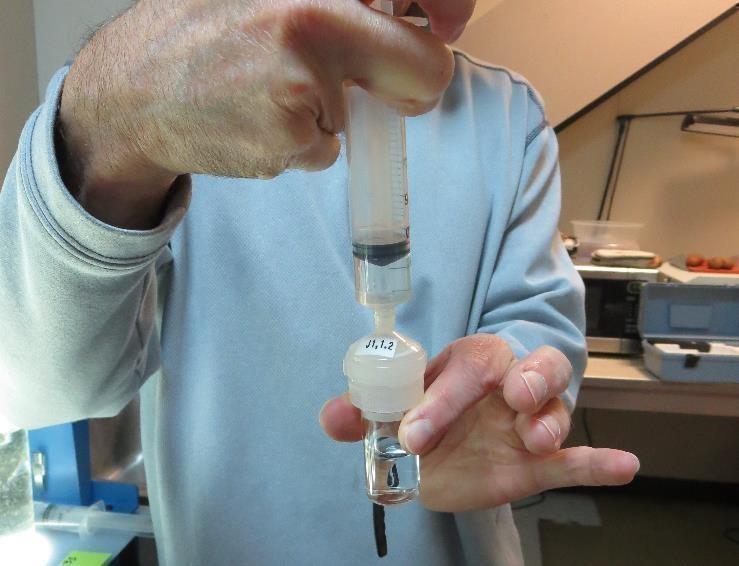 Jar Test - Filterability Test
Syringe ~ 25 mL from jar (after 5-minutes of settling)
Filter-to-waste 3-5 mL
Filter directly into clean cuvette
Measure turbidity 
Note: Take several readings before recording final NTU results.  Micro bubbles can adhere to glass causing false NTU readings.  To remove bubbles, tilt cuvette up to 90 degrees.
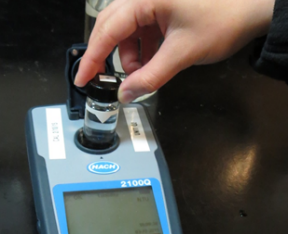 Contact
Guy Schott, P.E.
State Water Resources Control Board
Division of Drinking Water
Santa Rosa, CA
Go to Jar Test Results/Procedures for tools to download
www.waterboards.ca.gov/drinking_water/programs/districts/mendocino_district.html
Jar Testing Done Right video training https://youtu.be/aGByyxhelkI
Email: Guy Schott - Guy.Schott@waterboards.ca.gov
Office Number: 707-576-2732
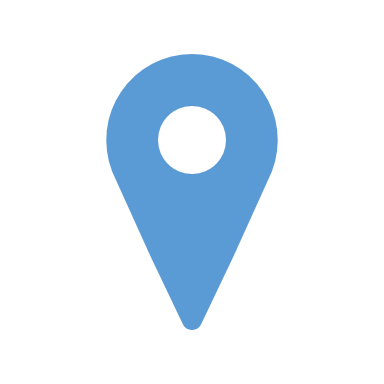